Morning MathsHandwritingSpelling activities5 in 5
Home Learning
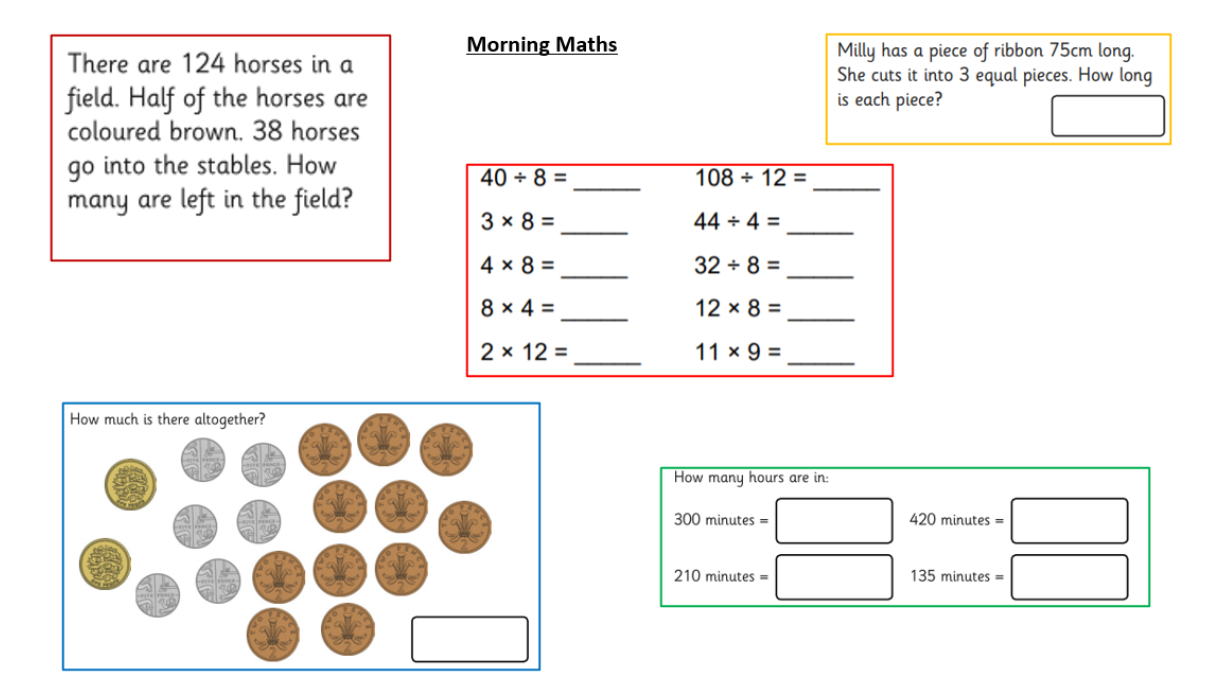 Handwriting
Please practise handwriting these words on the line ensuring letter formation is precise.
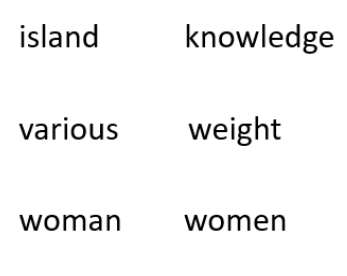 Spelling Challenge
Please find your spellings attached to the home learning page for this week.

To practise your spellings this week I would like you to
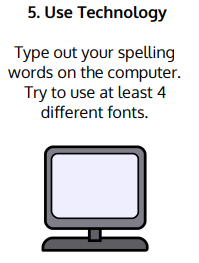 5 in 5
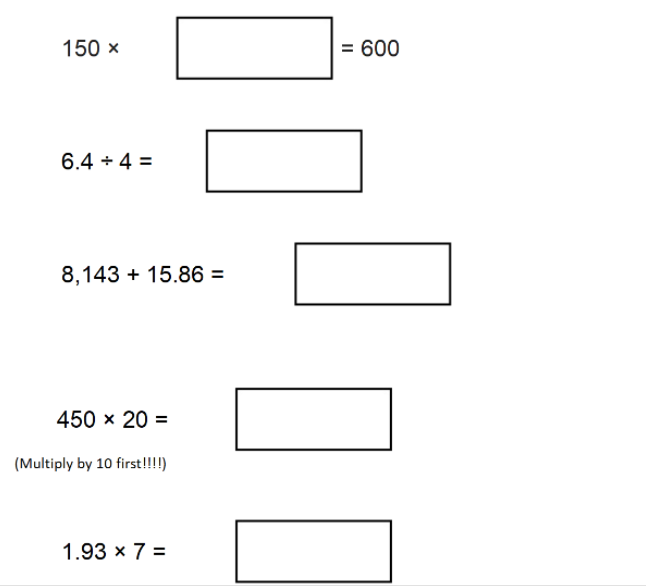 Answers
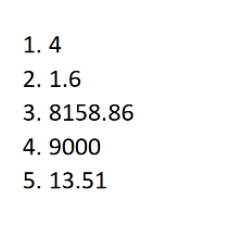